Reinsdyr i ulike EUROP klasser
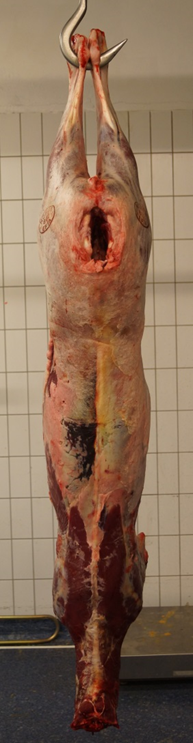 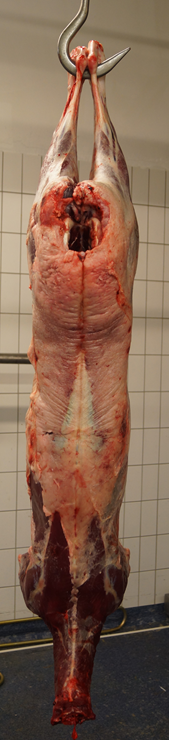 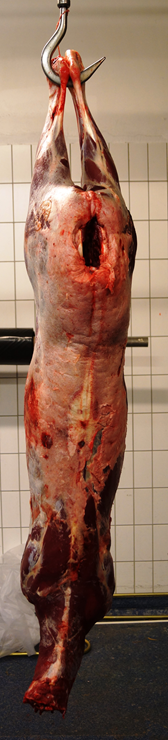 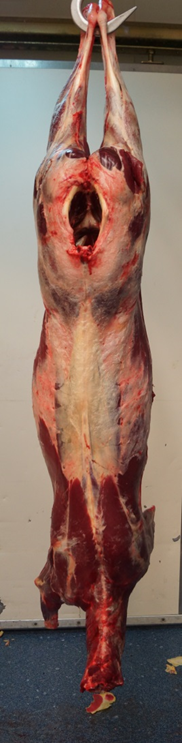 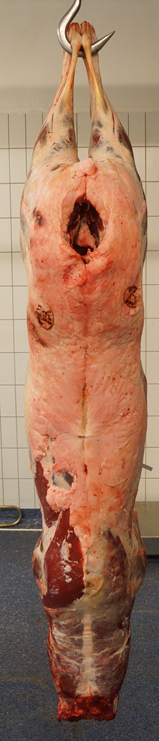 O+
R+
U
R-
O
R
Hovedklassene i EUROP
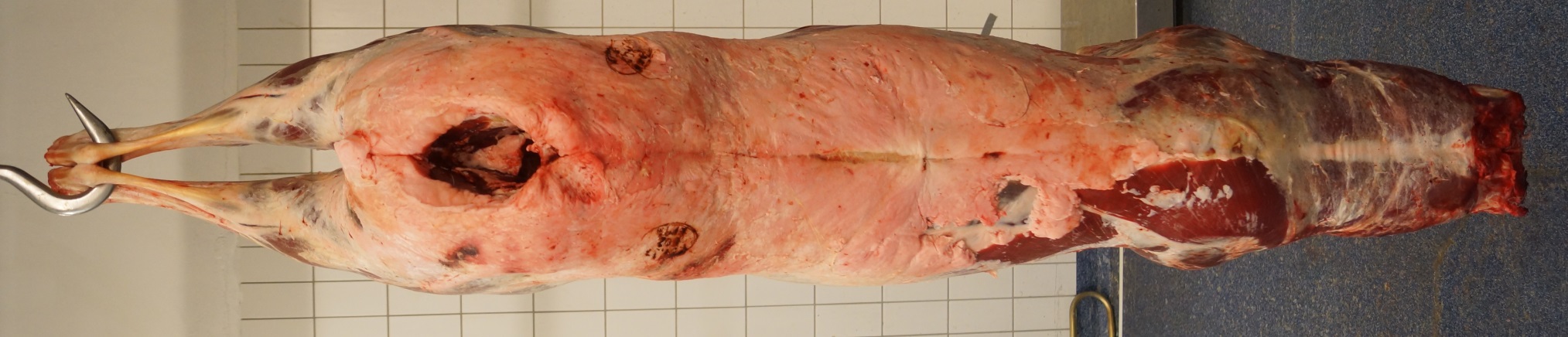 U
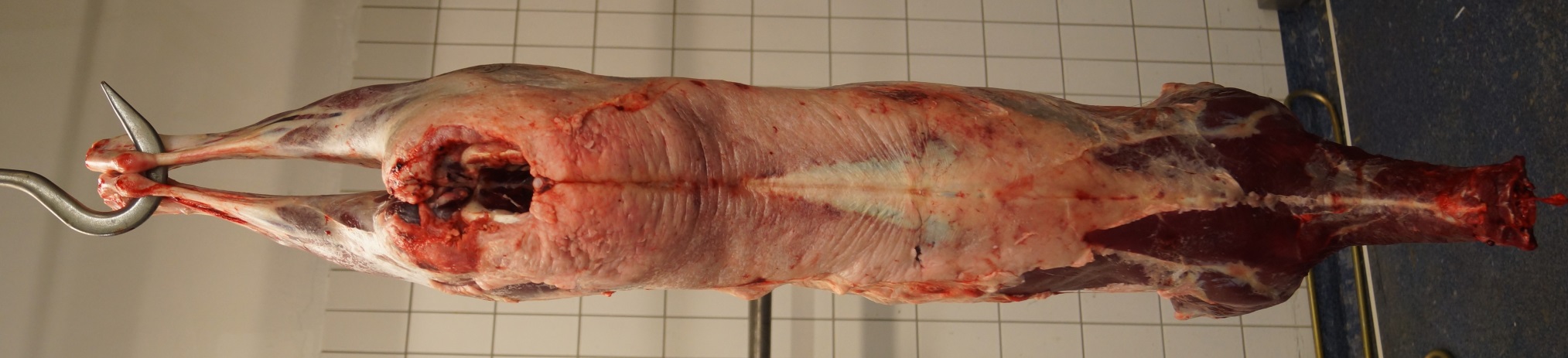 R
O
Reinsdyr i ulike EUROP klasser
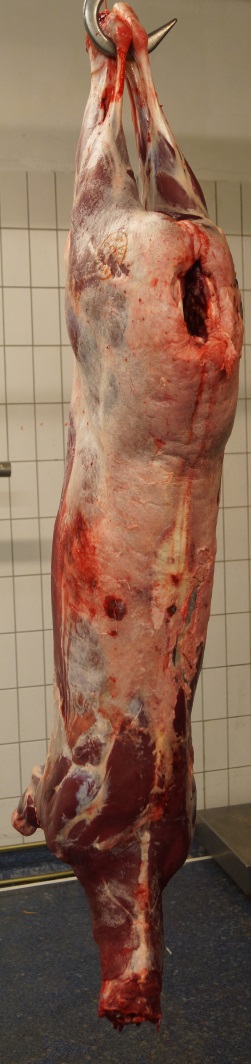 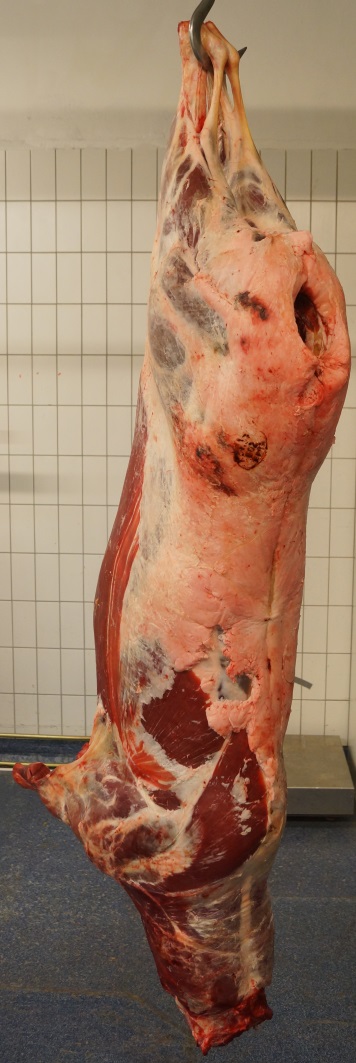 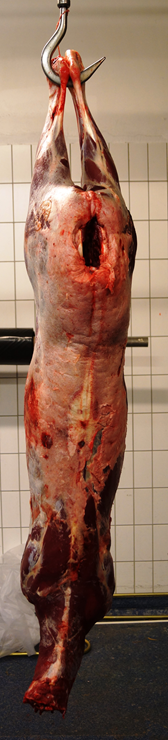 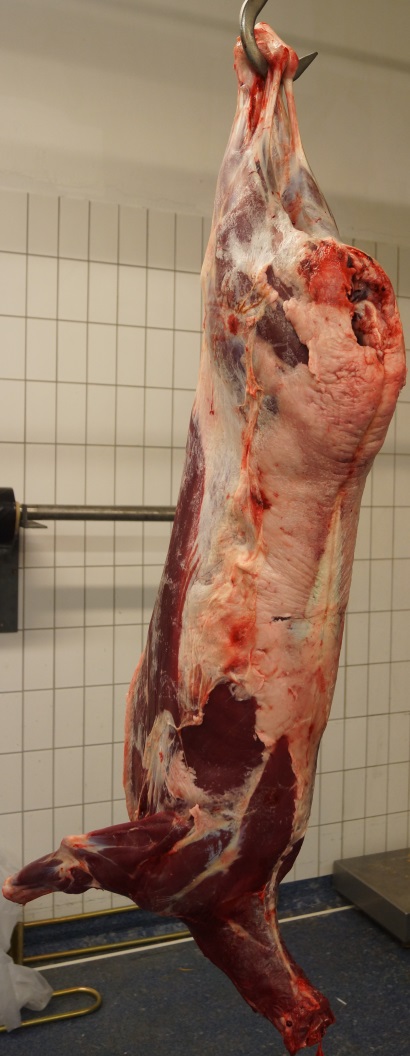 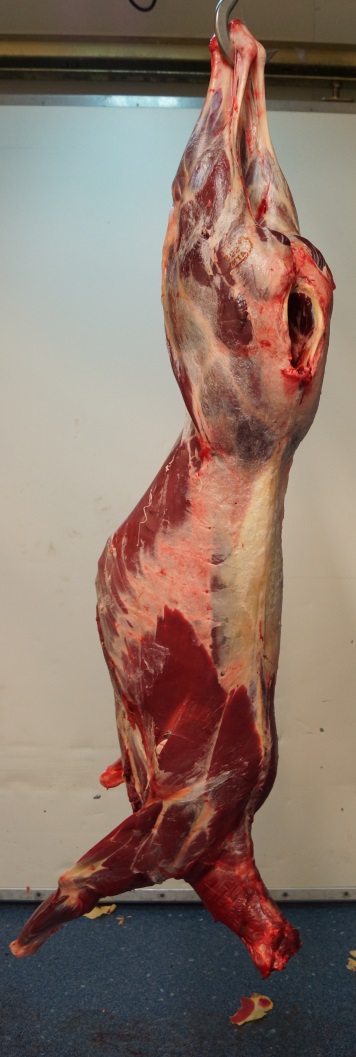 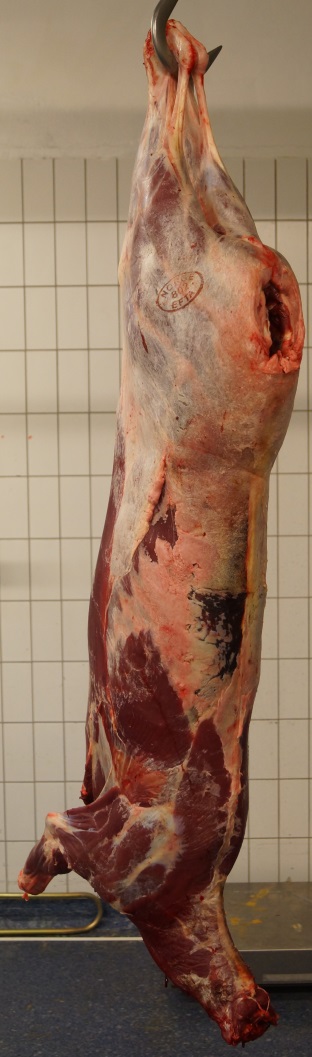 R-
O
R
O+
R+
U
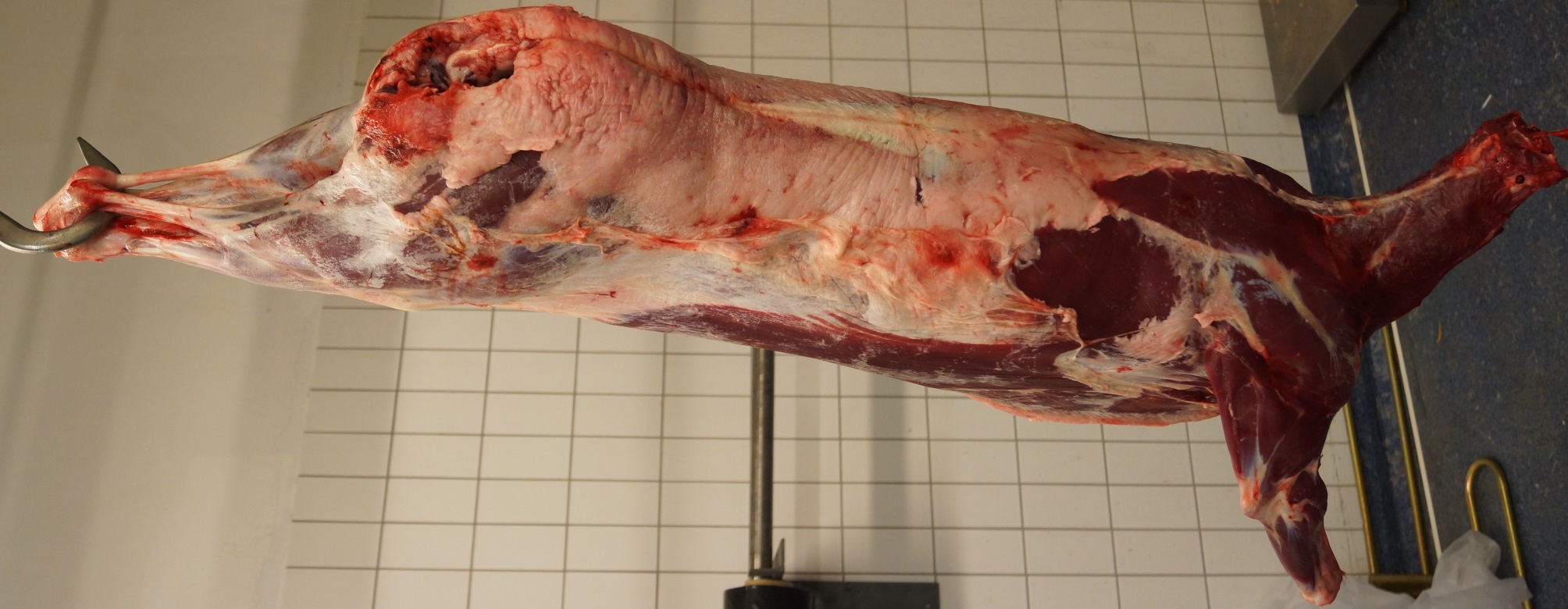 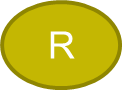 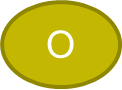 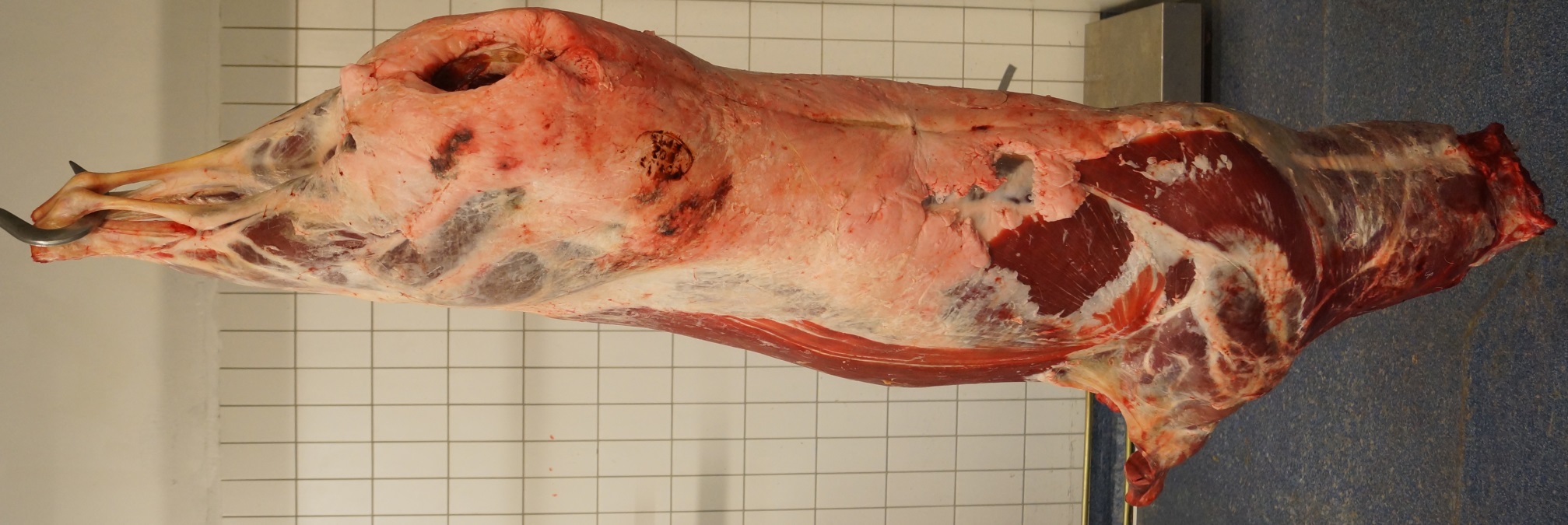 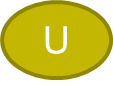 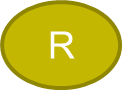 Reinsdyr i ulike EUROP klasser, profil
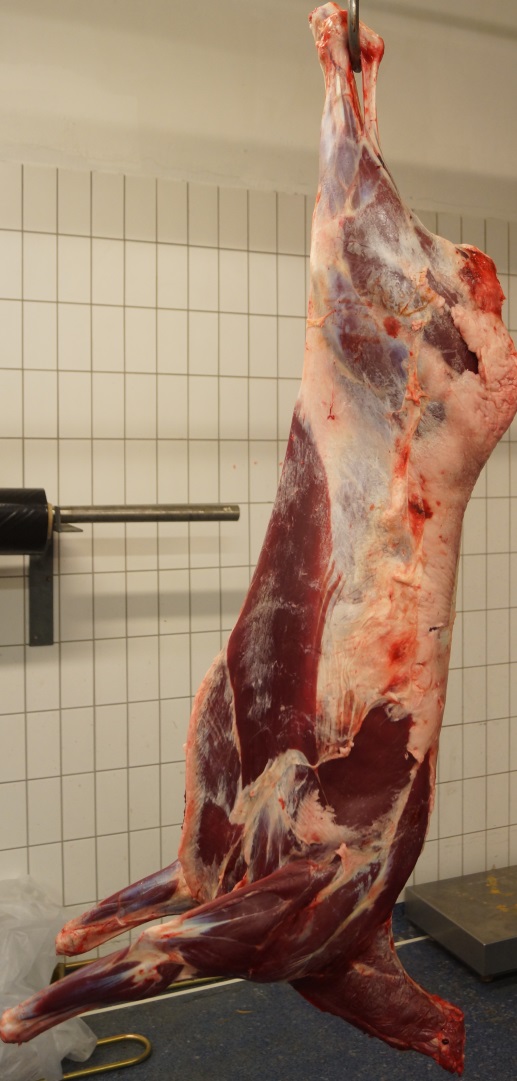 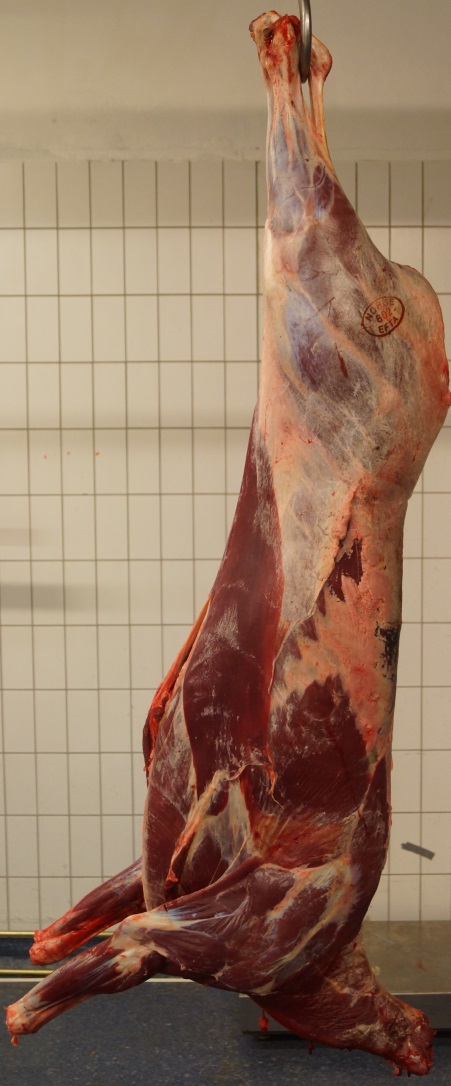 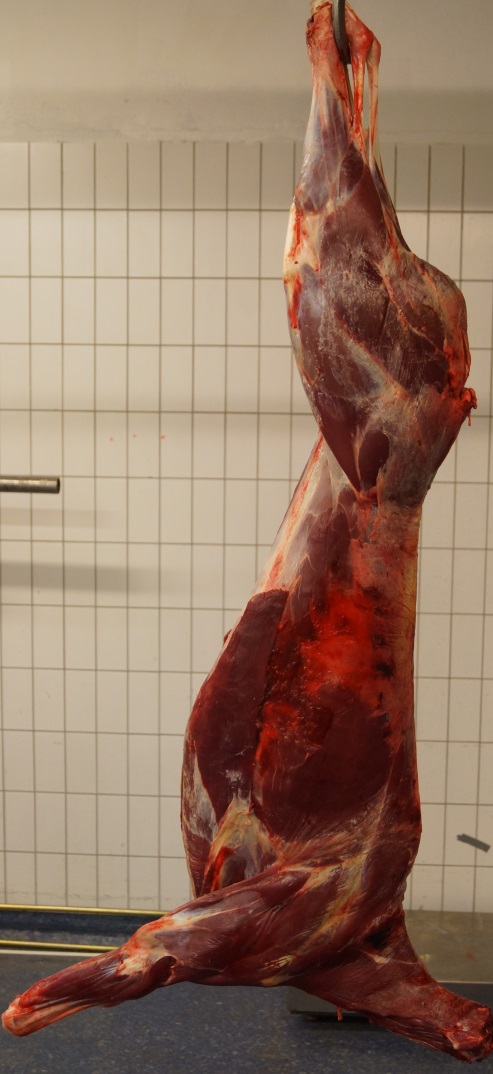 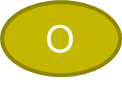 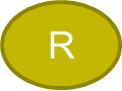 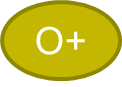 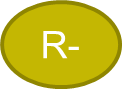 Reinsdyr i ulike EUROP klasser, profiler
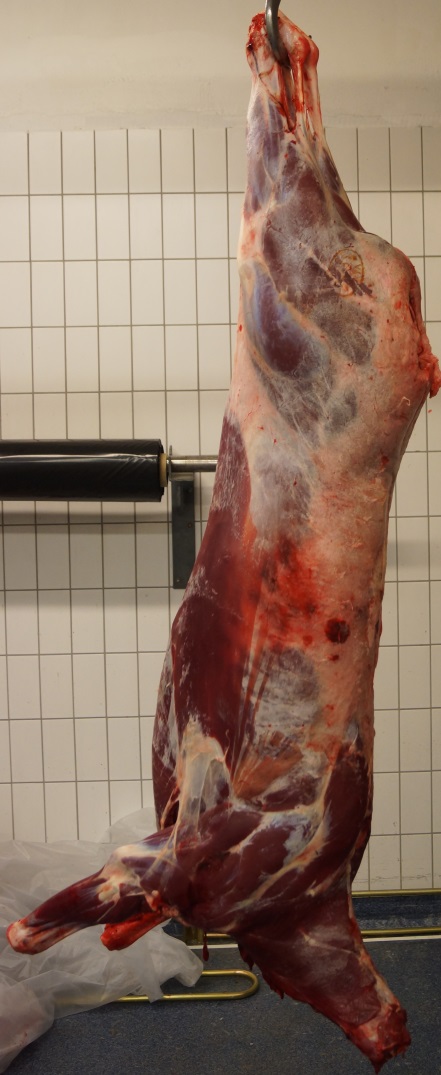 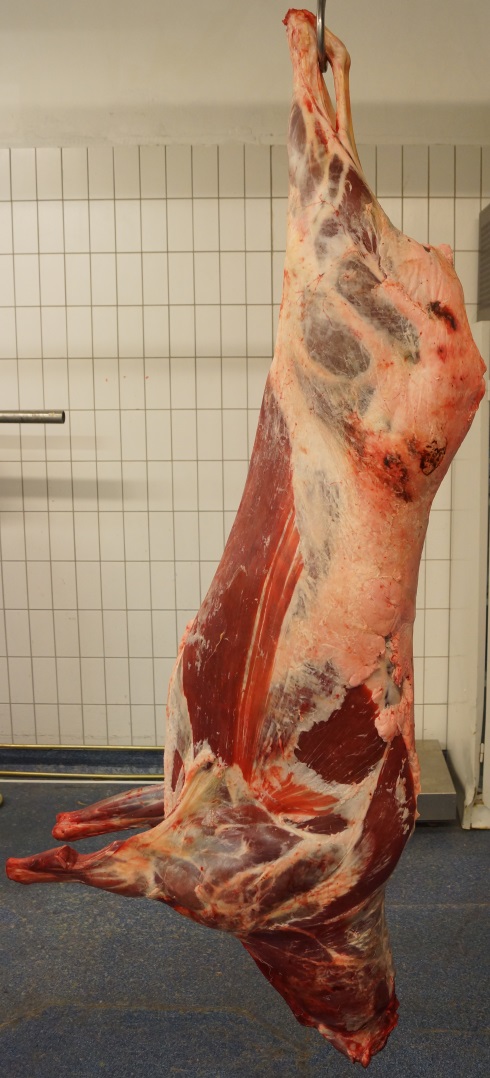 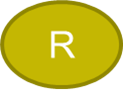 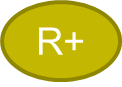 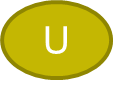 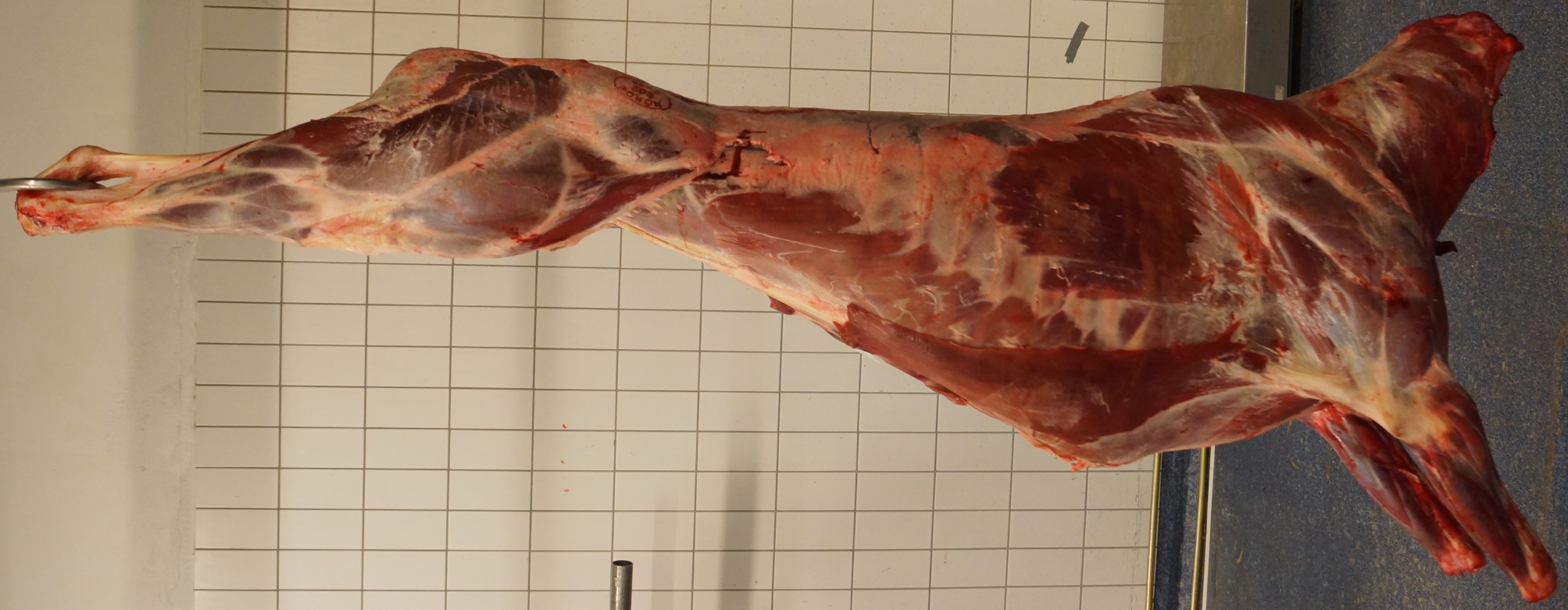 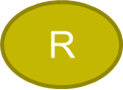 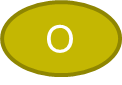 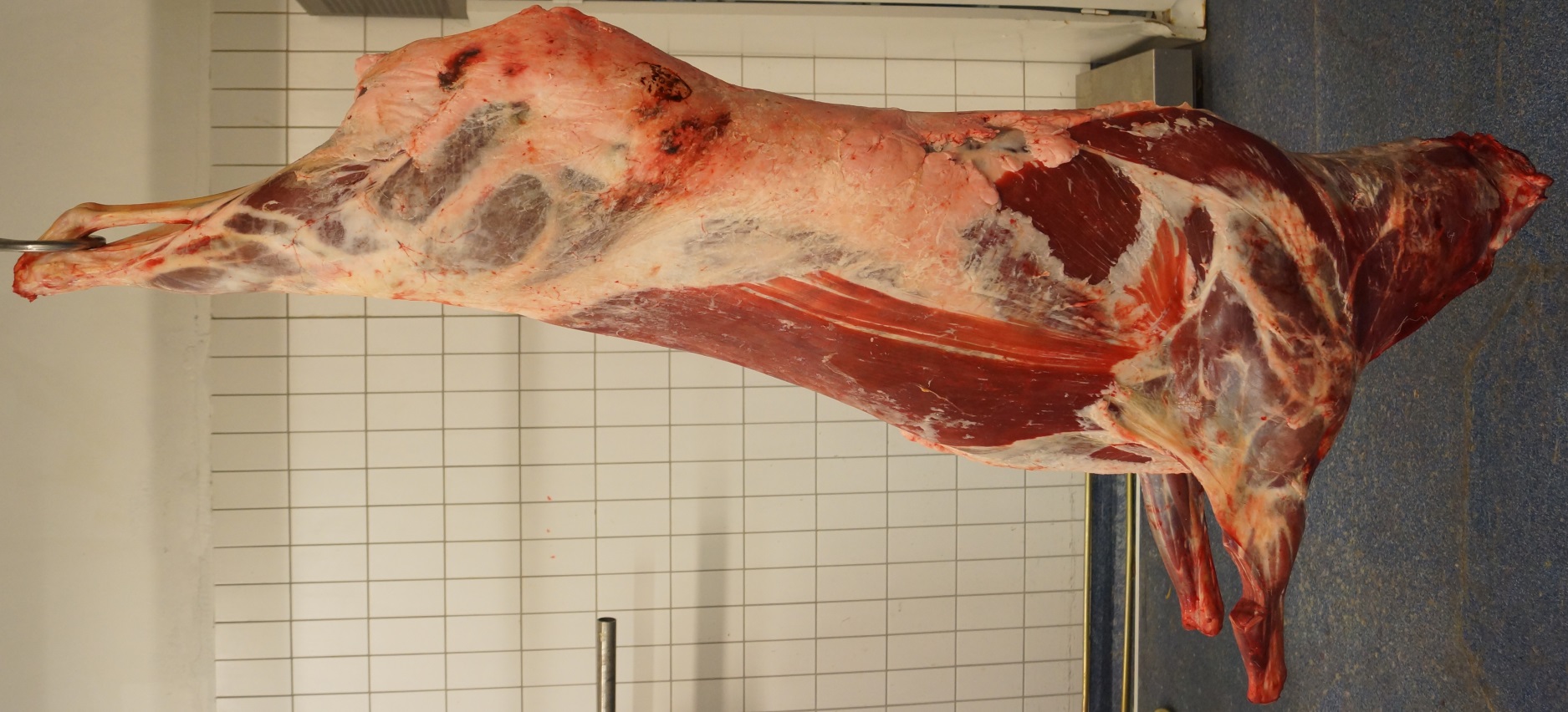 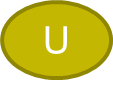 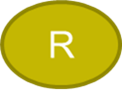